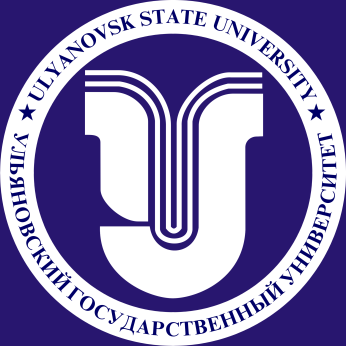 Правовая клиника юридического факультета улгу
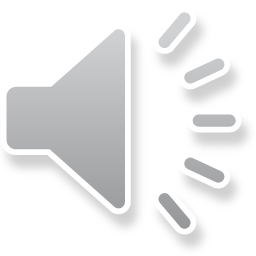 Правовая клиника УлГУ основана в 1999г.
ЦЕЛИ:
воспитание профессиональных социально ориентированных юристов
оказание бесплатной юридической помощи малоимущим гражданам
ЗАДАЧИ:
обучение студентов старших курсов юридического факультета практическим навыкам работы по специальности, закрепление и углубления знаний, полученных студентами в ходе теоретического обучения
профессиональная ориентация, адаптация и специализация студентов
интеграция подготавливаемых молодых специалистов в профессиональное сообщество города и региона
внедрения новых методик по обучению студентов - юристов
разработка и апробация  инновационных программ, курсов обучения и воспитания юристов с использованием активных методов обучения
предоставление студентами клинки возможности  получить опыт практической работы
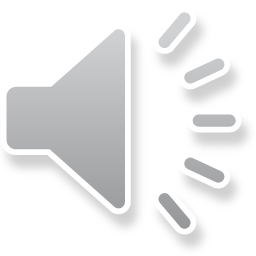 Направления деятельности
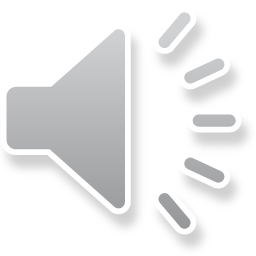 Оказание БЮП
Студенты  и магистры ПК, прошедшие специальную подготовку, оказывают БЮП под руководством преподавателей – кураторов 
Студенты дежурят и оказывают БЮП в приёмной ПК, в ходе выездных мероприятий, в общественных приёмных органов власти и должностных лиц
Ежегодно помощь  в ПК получают  БЮП до 160 жителей 
г.  Ульяновска  и Ульяновской области
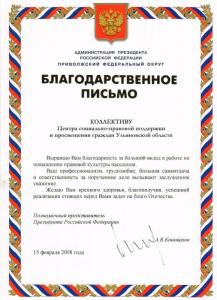 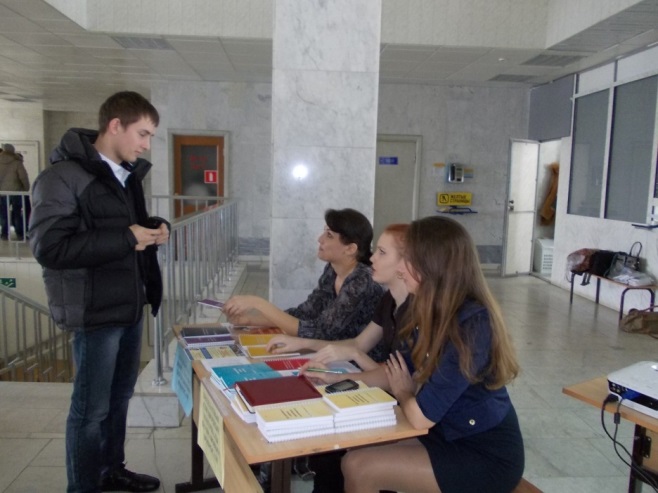 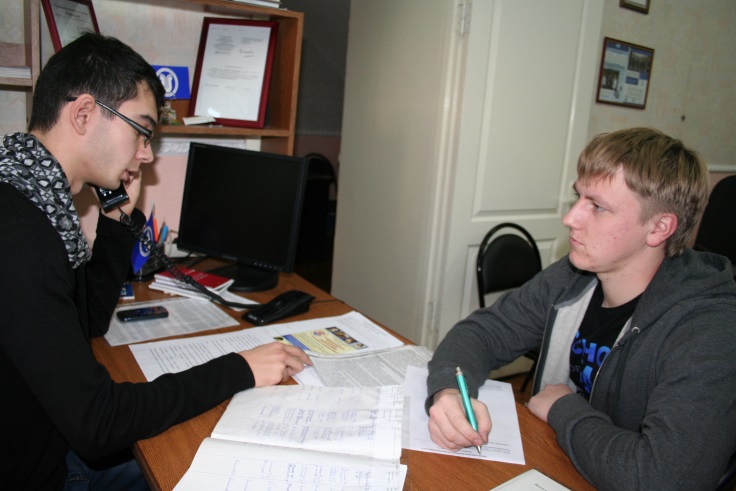 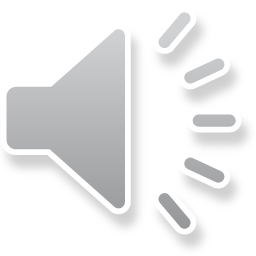 Правовое просвещение
Уроки правовой грамотности, дебаты, деловые игры  для школьников и студентов
Темы:
Права человека. 
Права ребёнка
Защита прав потребителей
Конституция РФ 
Истоки и последствия использования «языка ненависти»
Смертная казнь: за и против и  др.
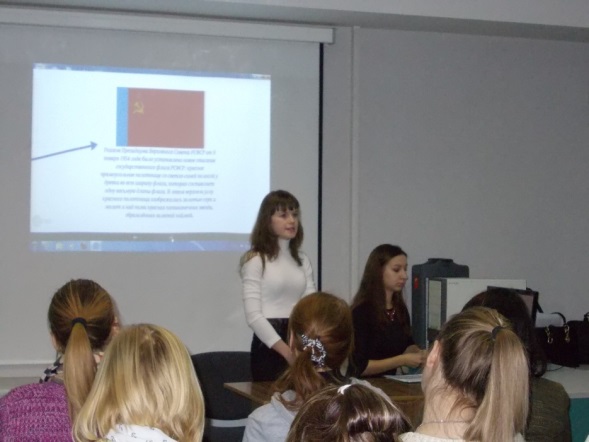 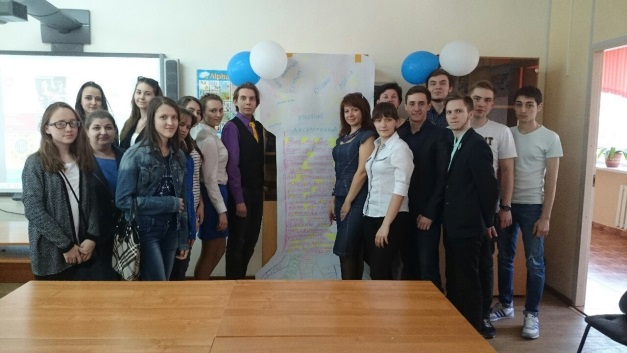 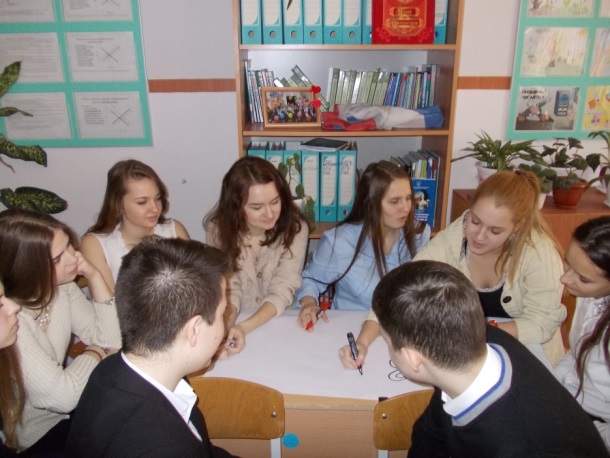 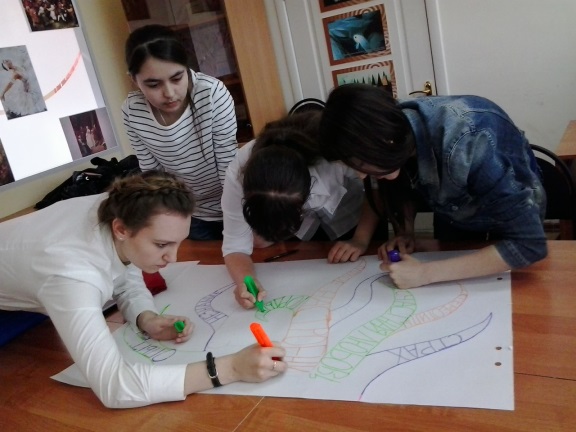 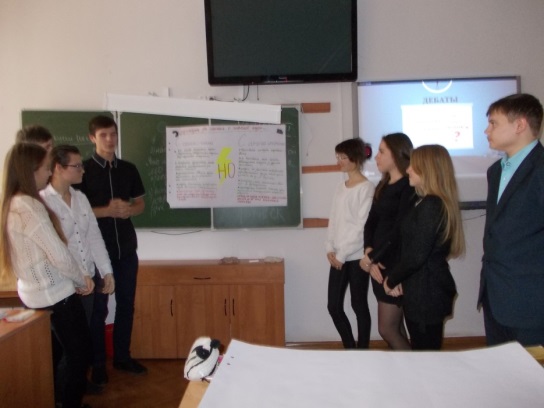 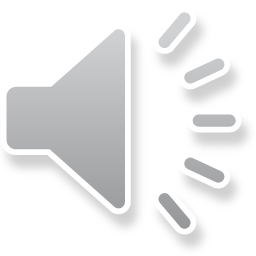 Правовое просвещение
Лекции по правовым вопросам и правовое инвормирование студентов и взрослых
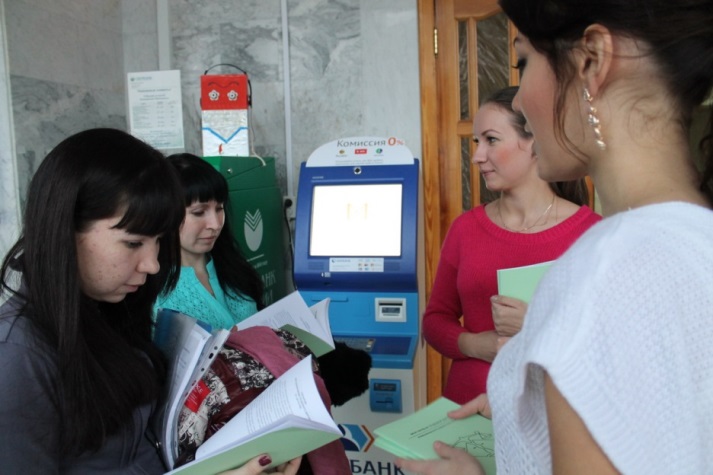 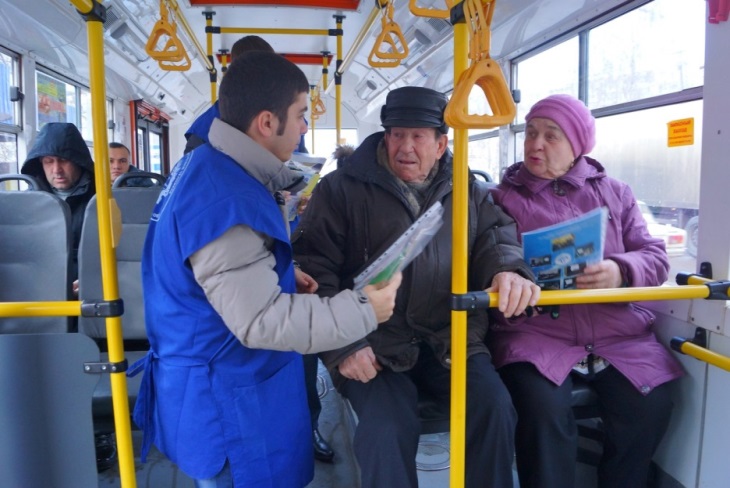 Темы:

Дачная амнистия

Социальные льготы и гарантии

Защита трудовых прав  и др.
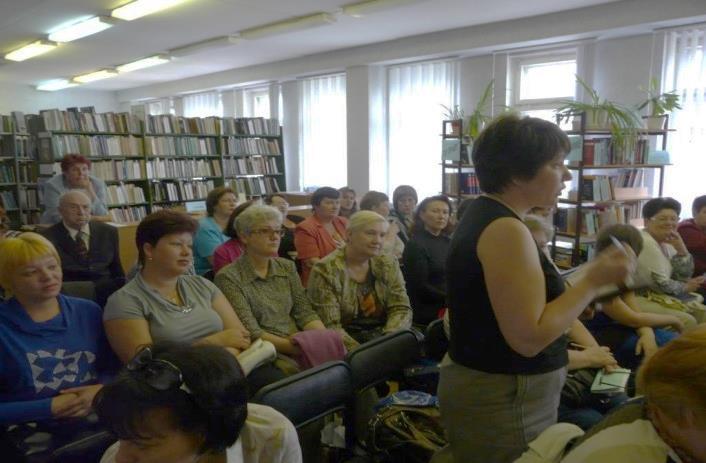 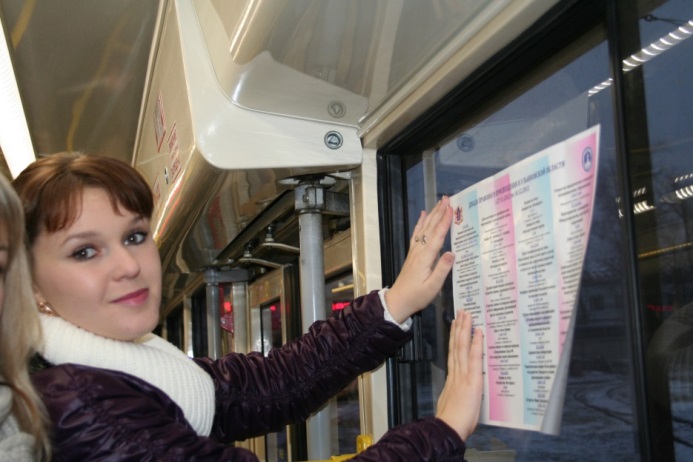 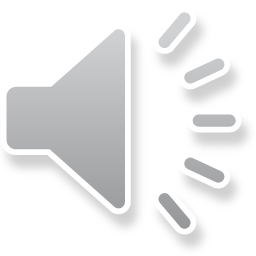 Оказание БЮП и правовое просвещение воспитанников детских домов
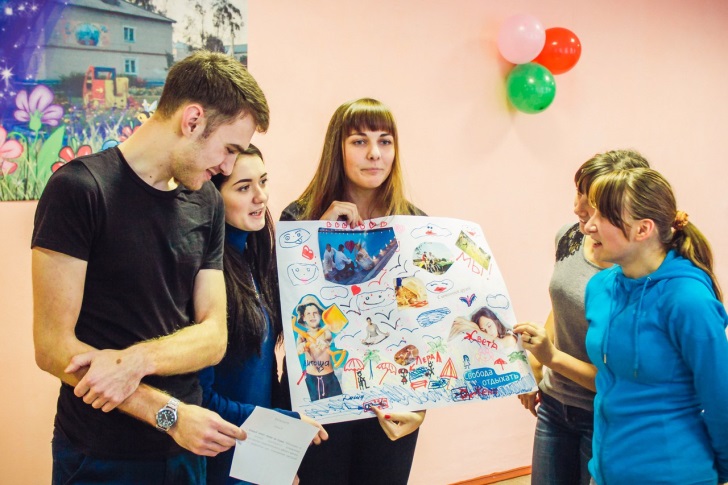 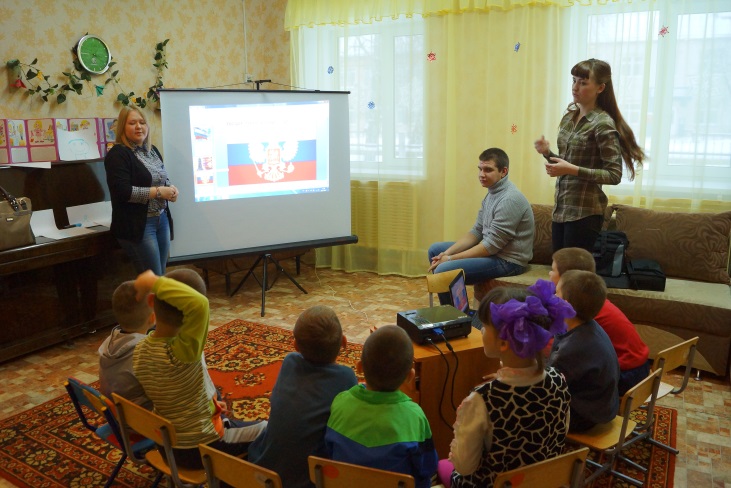 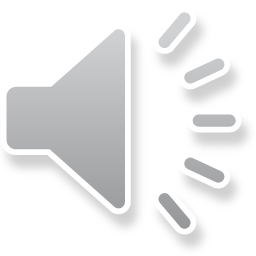 Обучение профессиональным навыкам
Интервьюирование
Консультирование
Анализ дела и выработка позиции по делу
Основы юридической техники 
Система БЮП
Основы делопроизводства в ПК
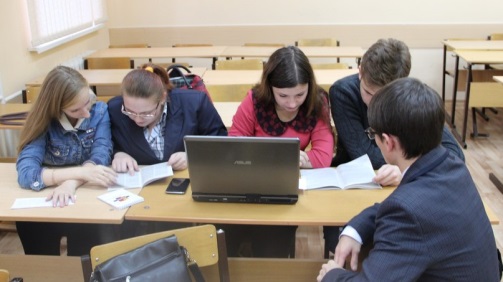 Формы обучения в ПК
факультатив
практика для студентов и магистров
спецкурс «Оказания правовой помощи населению»
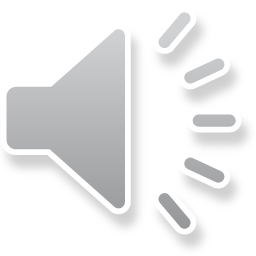 Подготовка  и распространение информационно-справочных материалов по правовым вопросам
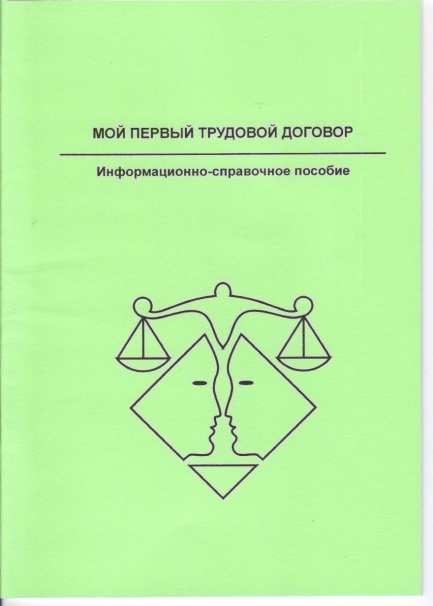 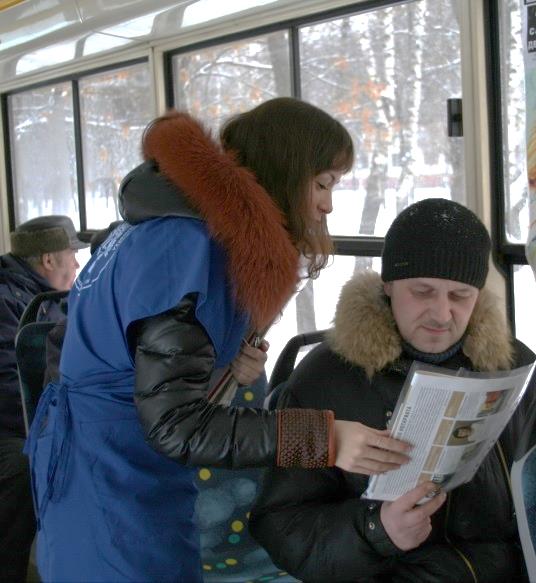 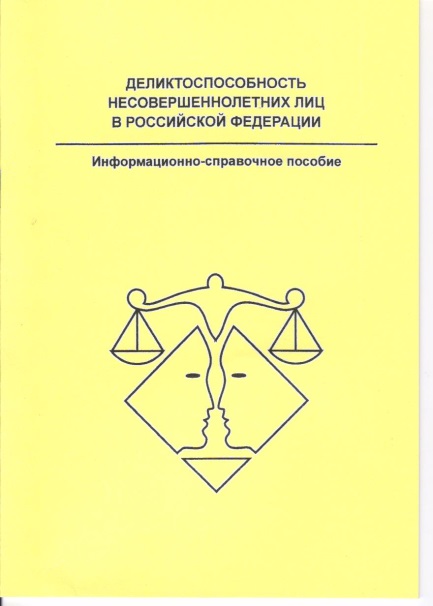 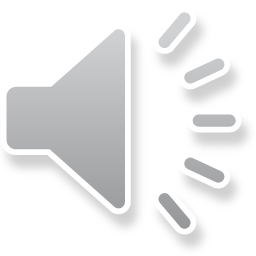 Подготовка  и участие в конкурсах по профессиональным навыкам юриста
Конкурс по международному праву им. Ф. Джессопа
Конкурс юридической консультации им. Л. Брауна и Ф. Мостена
Модель Международного уголовного суда
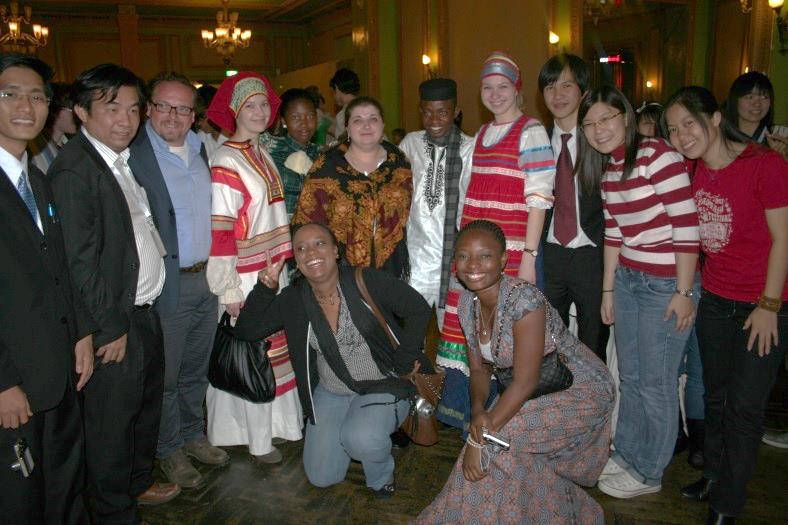 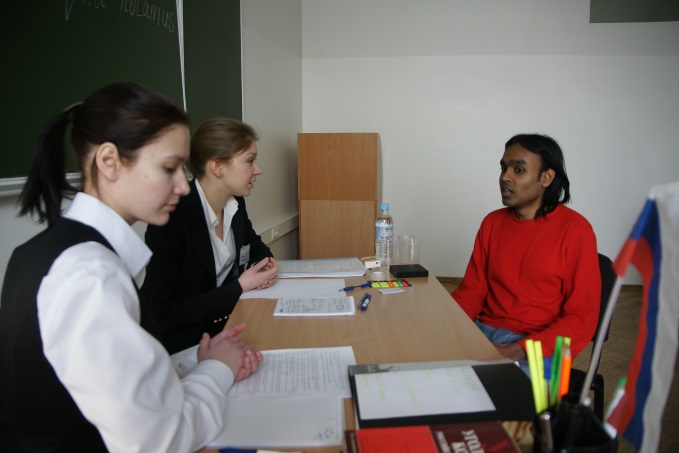 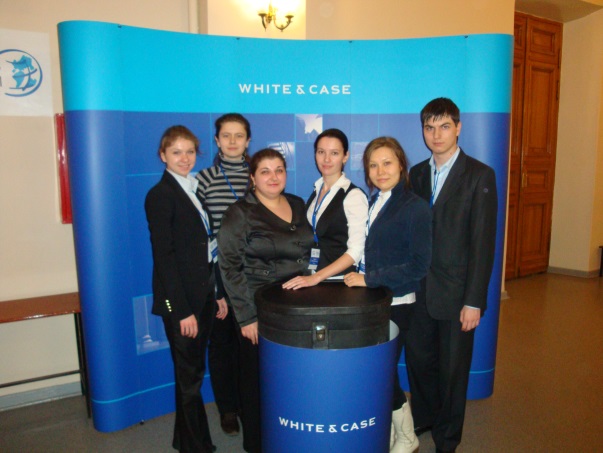 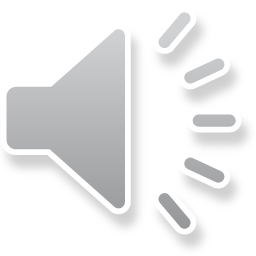 Участие в семинарах, тренингах, конференциях,  проектах,  связанных с вопросами БЮП
Сотрудничество с :
Уполномоченным по правам  человека в УО
С Адвокатской палатой УО
Общественной наблюдательной комиссией  УО
Нотариальной палатой УО
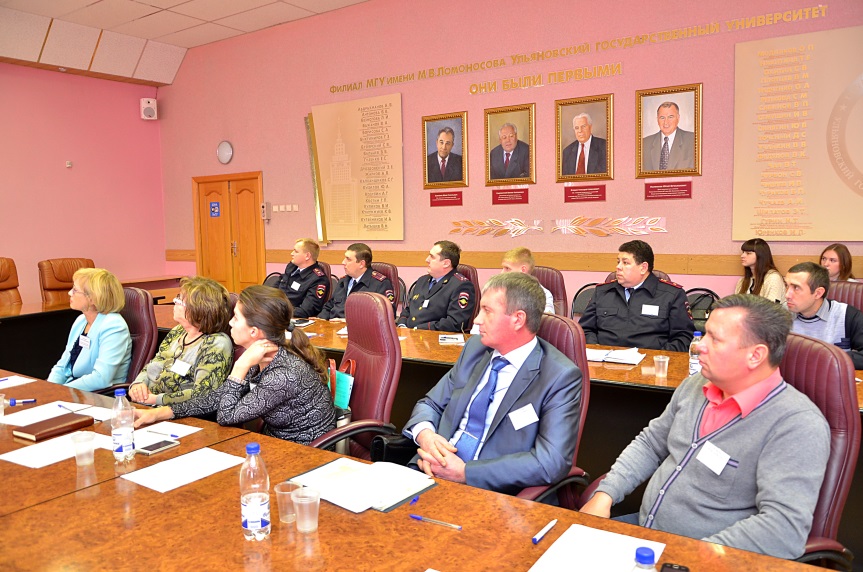 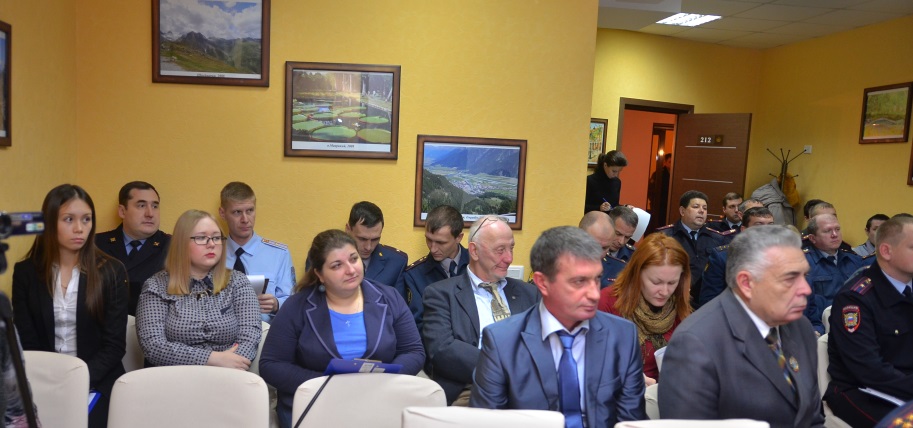 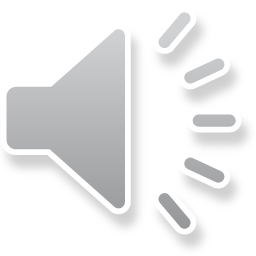 Участие в совместном проекте Минюста России и Совета Европы «Оказание бесплатной юридической помощи социально незащищённым категориям граждан в РФ»
Студенты юридического факультета опросили 480 жителей г. Ульяновска
Результаты опроса легли в основу мер по совершенствованию системы БЮП,  реализация которых началась в 2016г.
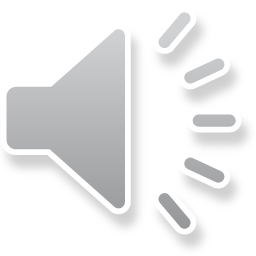 Взаимодействие со студенческими организациями юридического факультета
ПК работает в постоянном взаимодействии, проводит совместно мероприятия с:

Первичной профсоюзной организацией студентов УлГУ

Советом молодых юристов ЮФ 

ОСС «Анклав»
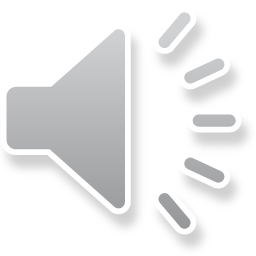